Interpreting Ancient Environments
Lab # 3
Introduction
Stratigraphy – the branch of geology that deals with the study of layered rocks or strata
The fundamental unit of rocks used in stratigraphy is the formation
Formation – is a body of rock that has enough distinctive characteristics so that it may be mapped as a unit
Lithology – the rock type
Contacts – boundaries between formations
Stratigraphic section – a vertical sequence of rock units
Correlation – the determination of the equivalency of widely separated rock units
Strata
Formations
Correlation
Geologists may correlate formations based on:
Age – chronostratigraphic units
Rock Type – lithostratigraphic units or
Fossils – biostratigraphic units
From correlation of stratigraphic units we can obtain information on …
relative ages of the units 
depositional environment 
tectonic setting and 
climate
Chronostratigraphic
Chrono and litho
Lithostratigraphic
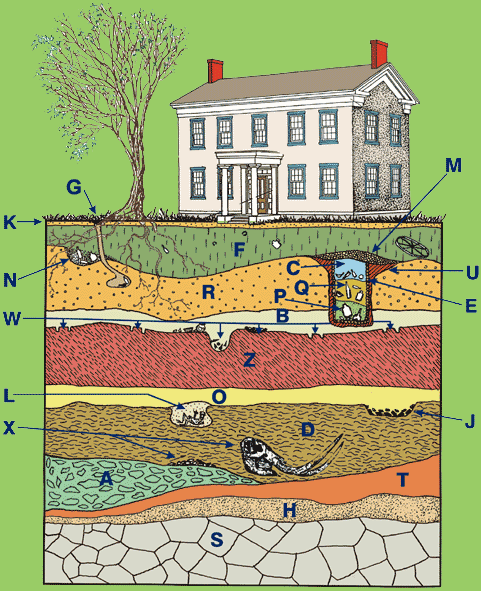 biostratigraphic
Use of Fossils in Stratigraphy
Guide Fossils……. aka index fossils
Widely distributed
Existed for a short geologic time span
Especially useful as stratigraphic indicators
Guide fossils
Biostratigraphic Correlation
Determining the equivalency of widely separated rock units by using fossils
Geologists use fossil assemblages, first occurrence and/or last occurrence of particular fossils to make this type of correlation
Usually the boundaries of these first and last occurrences and the overlapping ranges of fossil assemblages are shown to be of the same age worldwide 
When this happens, the biostratigraphic correlation is also indicating a time correlation
Biozone
When a biostratigraphic correlation also shows a time (chronostratigraphic) correlation geologists refer to this as a biozone when they use fossils to indicate a restricted time interval.
Biozone
Geologic ranges
Important points when doing biostratigraphic correlations:
Many organisms are only able to live in particular habitats
For this reason – these organisms may not appear in some rock units because they could not have survived the environment
Trace fossils (like burrows) or weathering may make it appear as if fossils are in rocks outside their geologic range
Geologic Range
Correlating Stratigraphic sections
To correlate stratigraphic sections…
First determine which units are equivalent
Look at sequences of beds 
Draw lines from contact to contact
When correlating unconformities -  connecting lines should be wavy
Correlated Strata
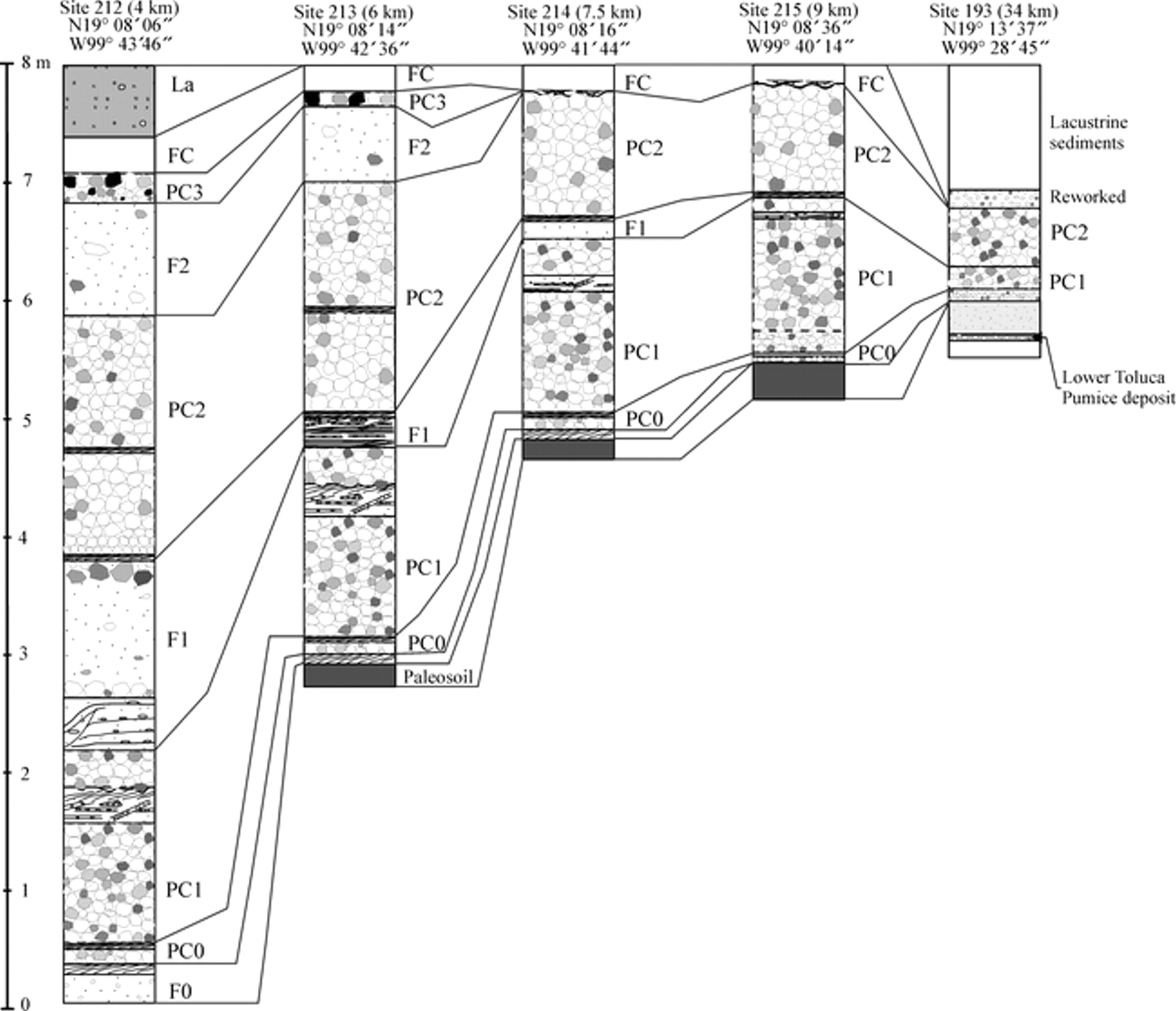 Sedimentary facies
Stratigraphic sections are used to gain information of paleoenvironments
“Sedimentary facies” describes the characteristic sedimentary bodies or sedimentary rocks deposited in an environment
Example: near shore beach environment = sand facies
                 playa lake = evaporite facies
                 deep ocean = carbonate facies
Sedimentary Facies
Depositional Environments
Transgressive/regressive
Vertical sequences of rock that indicate a lowering of sea level are called regressive sequences
Vertical sequences of rock that indicate a rising sea level are called transgressive sequences
Both represent a change in sea level through time
Changes in sedimentary facies will also result in changing rock type BUT these change will occur laterally, representing a simultaneous deposition of rock in different environments.
Transgression/regression
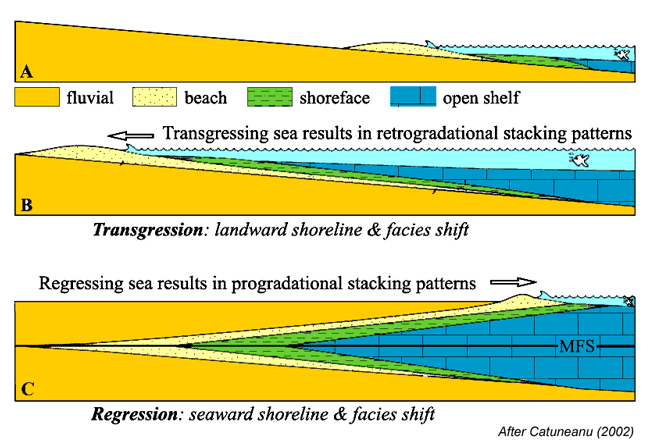 Epeiric  Sea
Throughout geologic time, sea level has risen and fallen many times.
When sea level rises and covers continental crust that sea is called an epeiric sea…. In order to distinguish it from ocean water that is above oceanic crust
Epeiric sea
Evidence of epeiric sea
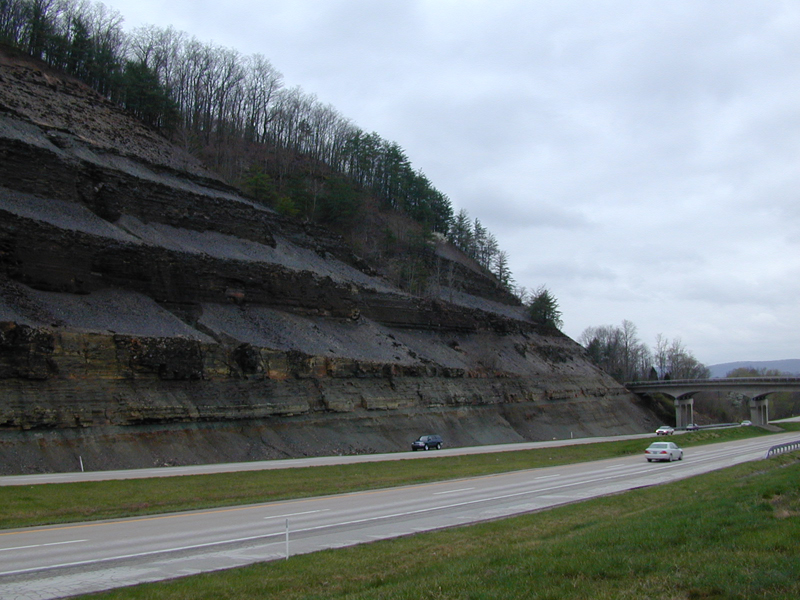 Cratons
tSedimentary rocks deposited by epeiric seas record he history of transgressions and regressions onto the stable part of a continent called a craton 
There are six major epeiric seas that have transgressed onto the North American craton during the Phanerozoic.
Sedimentary rocks deposited by these epeiric seas are called cratonic sequences.
Cratonic sequences